Турнирная сетка Кубка ОАО «НЛМК» по баскетболу
2015 год
Д/без
УЖДТ
31/01
10:00
7/02
9:00
Д/без
УЖДТ
ДАТП
Гипромез
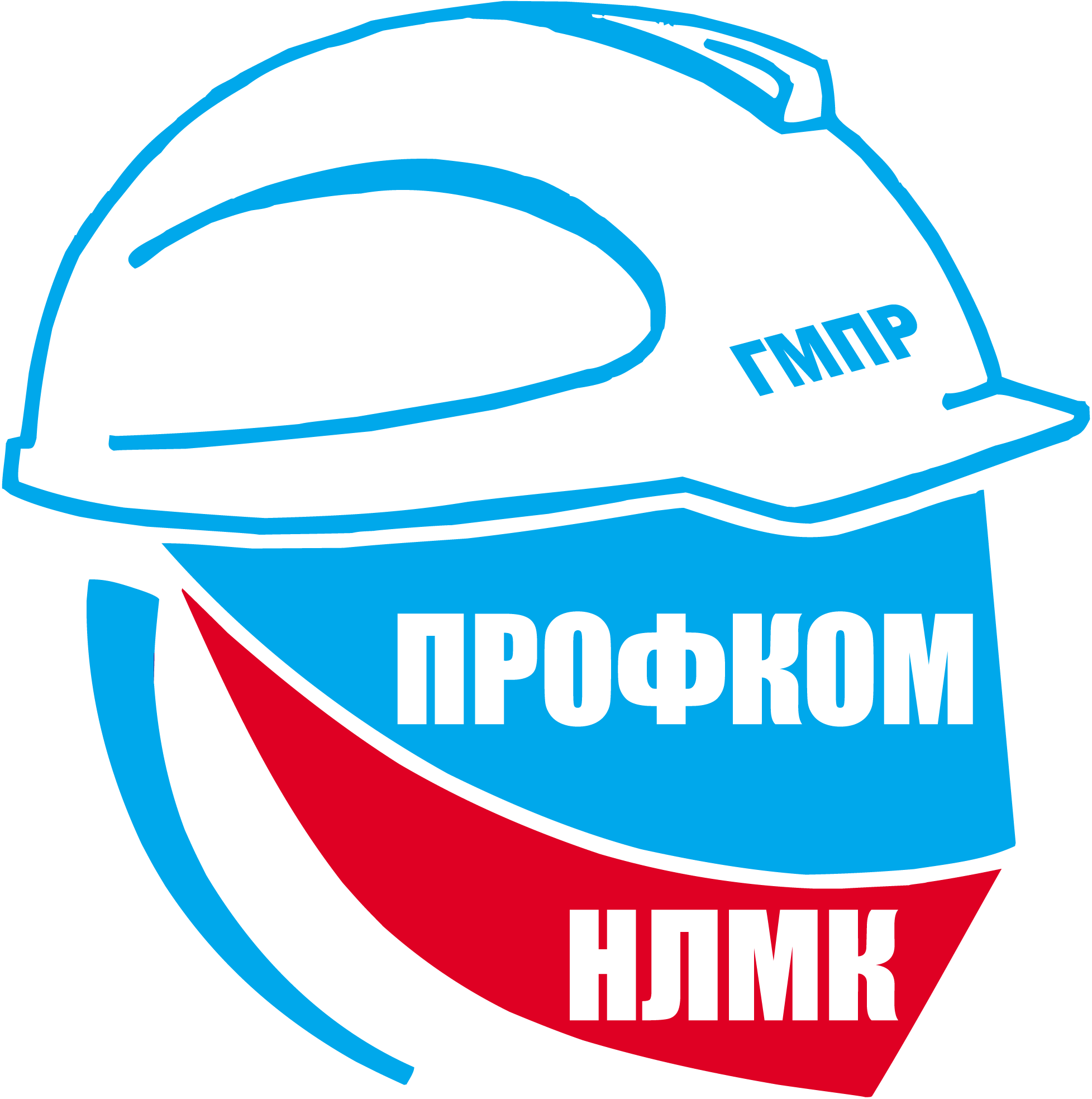 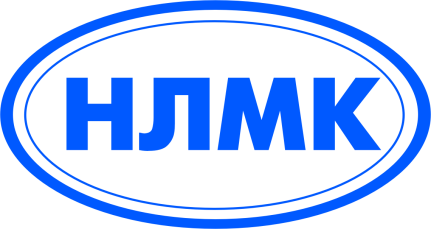 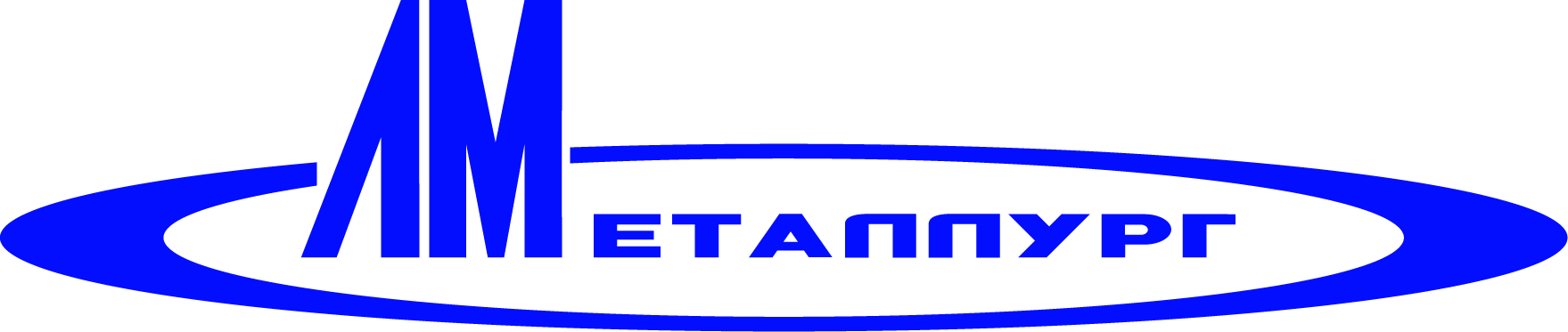 ЦРМО
ДЦ-1
ЦВС
7/02
9:30
31/01
10:30
ДЦ-1
ЦВС
ПТС
Д/безоп.
44
48
УЖДТ
Группа Б
Группа А
7/02   10:00
№4 - №2
7/02   10:30
№3 - №1
9/02   18:00
№1- №4
9/02   18:30
№2 - №3
14/02   9:00
№1 - №2
14/02   9:30
№3- №4
9/02   17:00
№1 - №2
9/02   17:30
№3 - №4
14/02   10:00
№1 - №4
14/02   10:30
№2- №3
16/02   17:00
№1 - №3
16/02   17:30
№2 - №4
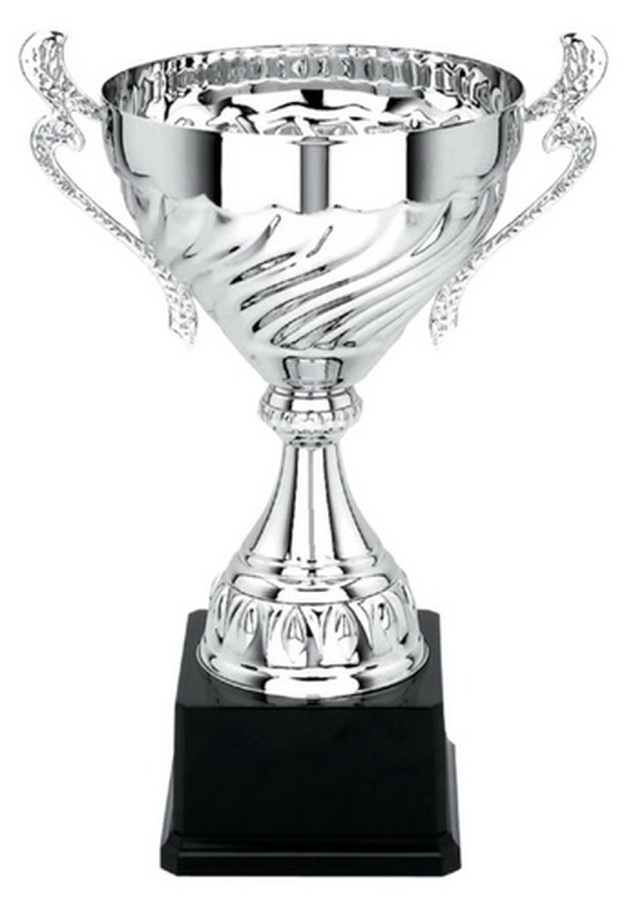 21/02
9:00
21/02
9:45
Матч за 1-е место
Д/безоп.
53
28/02
9:45
36
РП
РП
ЦЭлС
40
66
ЦЭлС
РП
ЦЭлС
2/02
18:30
2/02
17:00
РП
Сталеплав. Пр-во
ДЦ-2
ПДС
31/01
9:30
26/01
17:00
АГП
ПДС
Матч за 3-е место
АГП
ЦЭлС
39
37
УЖДТ
ЦРЭиСА
КХП
31/01
9:00
ЦЭФ
ПХПП
28/02
9:00
26/01
17:30
ЦЭФ
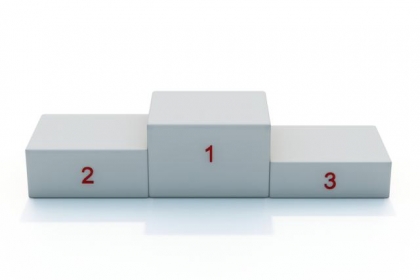 ПХПП
Тех.Центр
2/02
18:00
2/02
17:30
ПХПП
Д/безоп.
Тех.Центр
РП
АТУ
ЦЭлС
Тех.Центр
26/01
18:30
26/01
18:00
АТУ
ДПиОВ
УТЭЦ